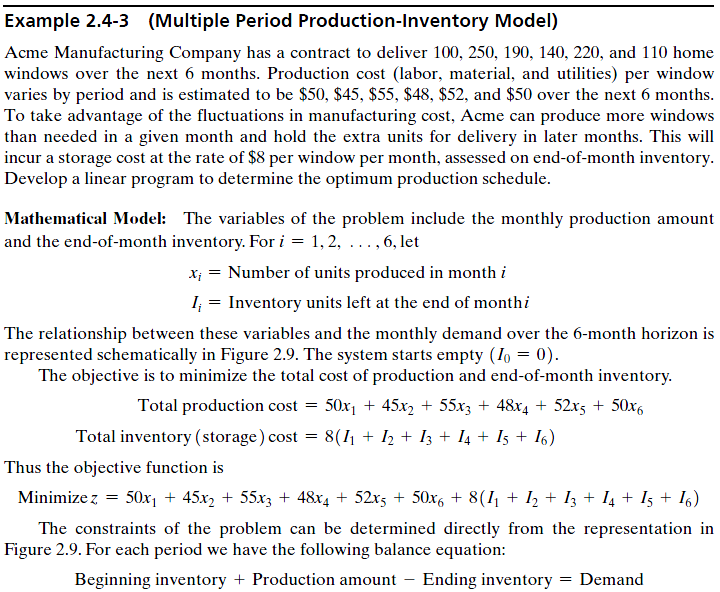 1
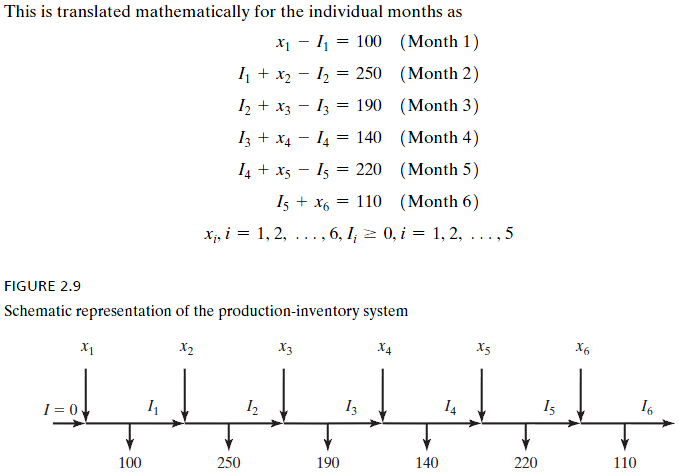 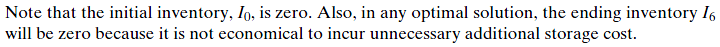 2
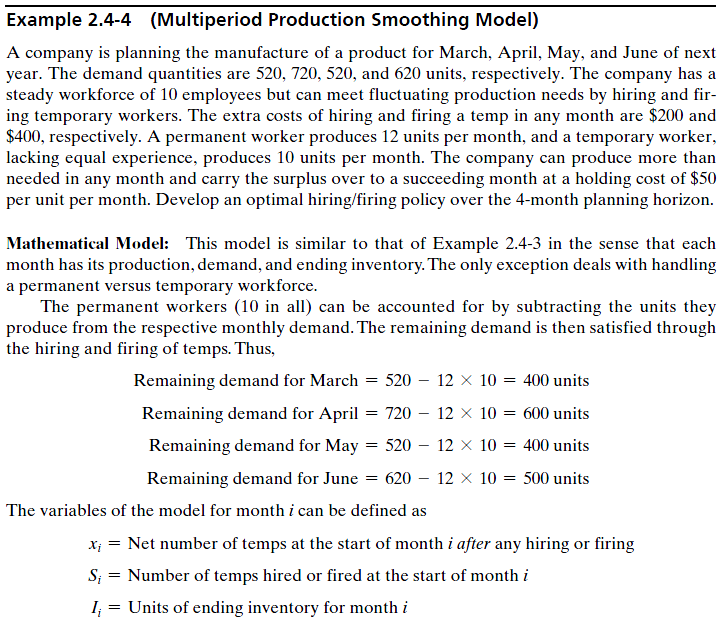 3
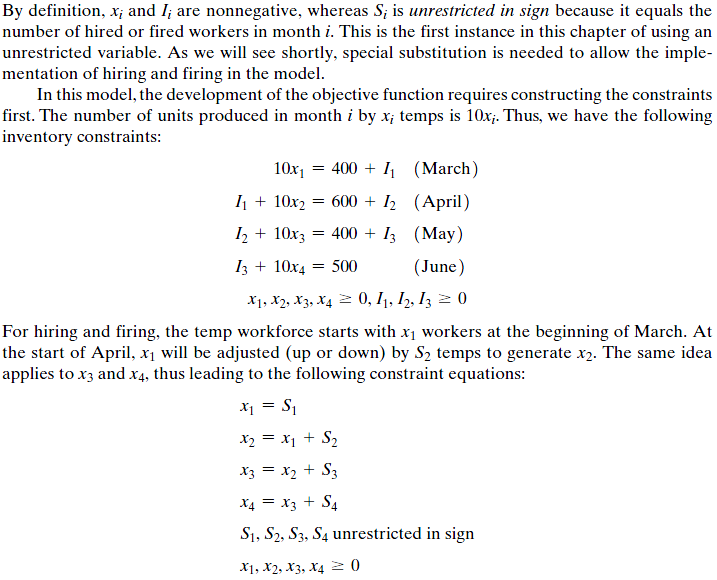 4
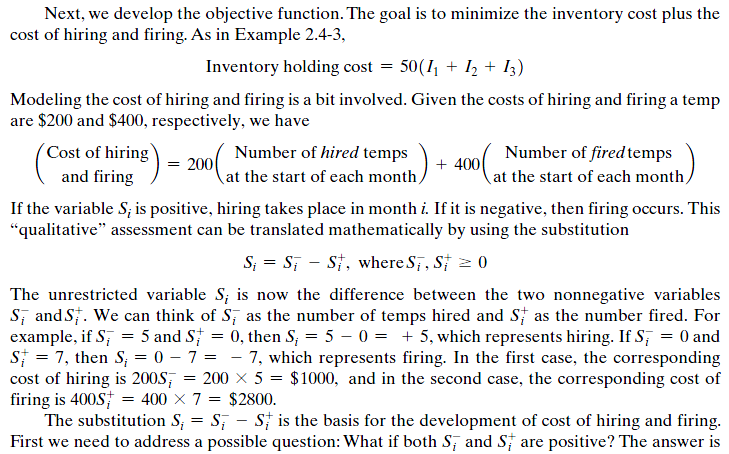 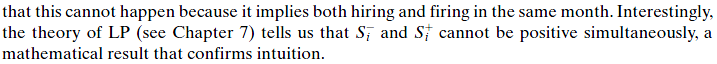 5
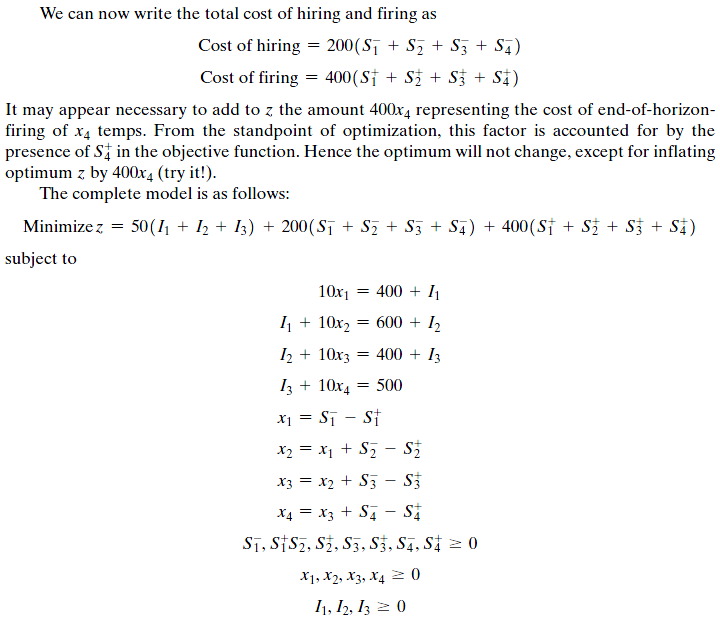 6
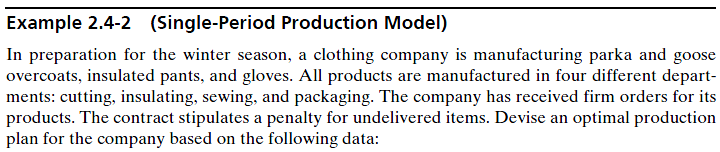 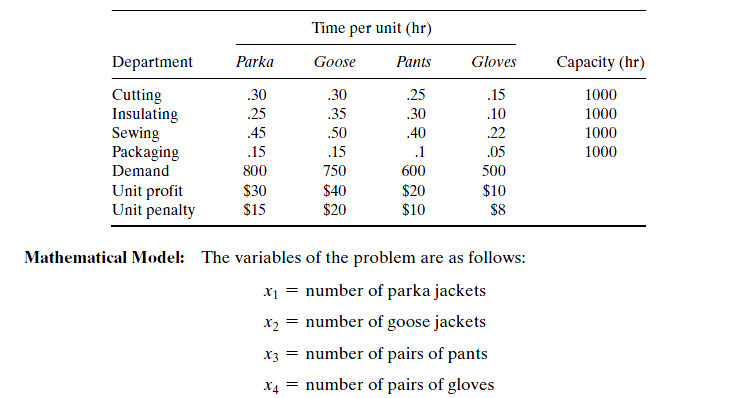 7
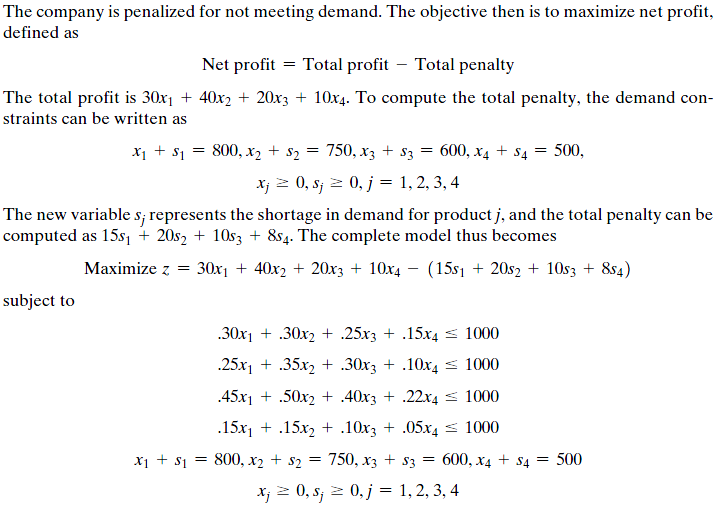 8